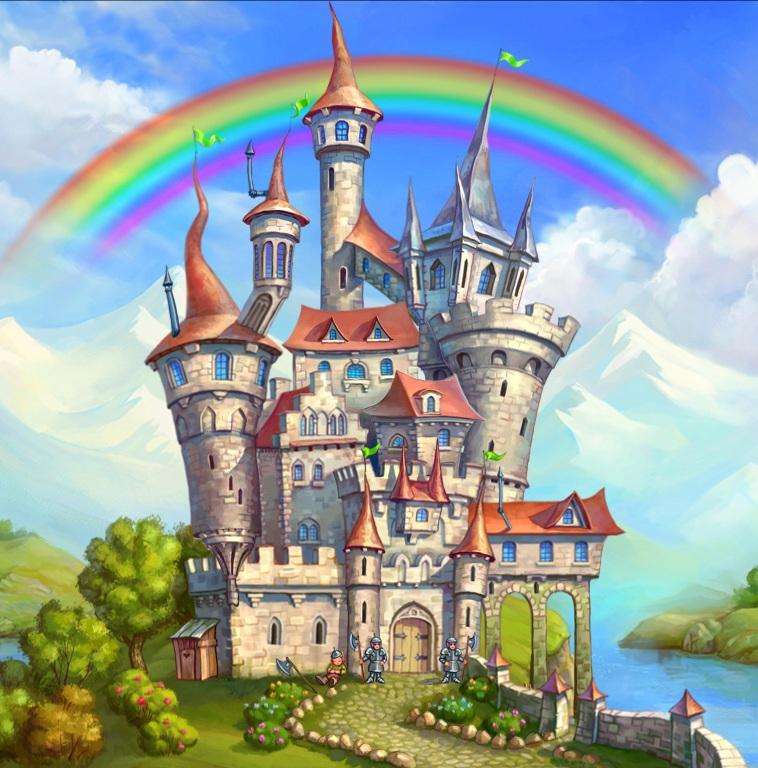 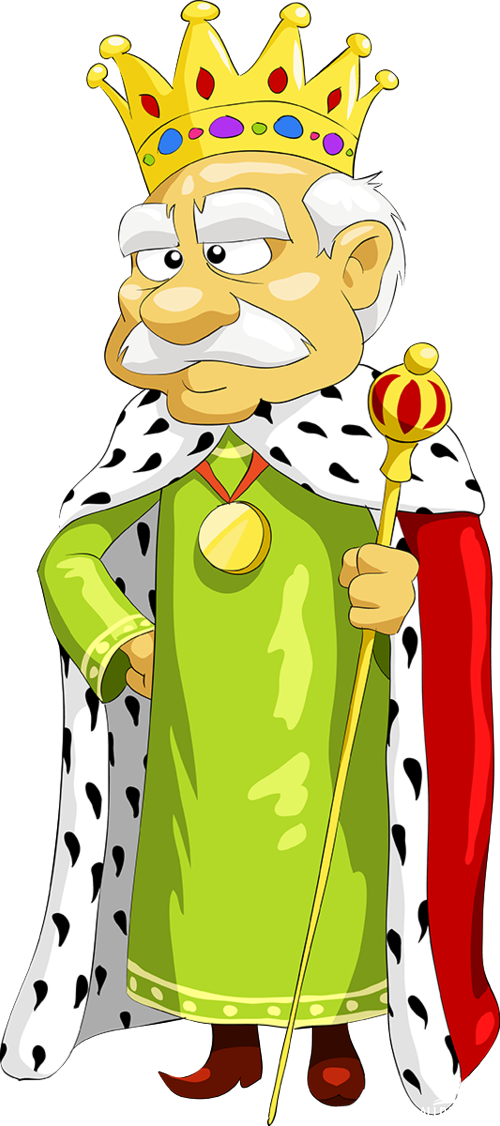 Король
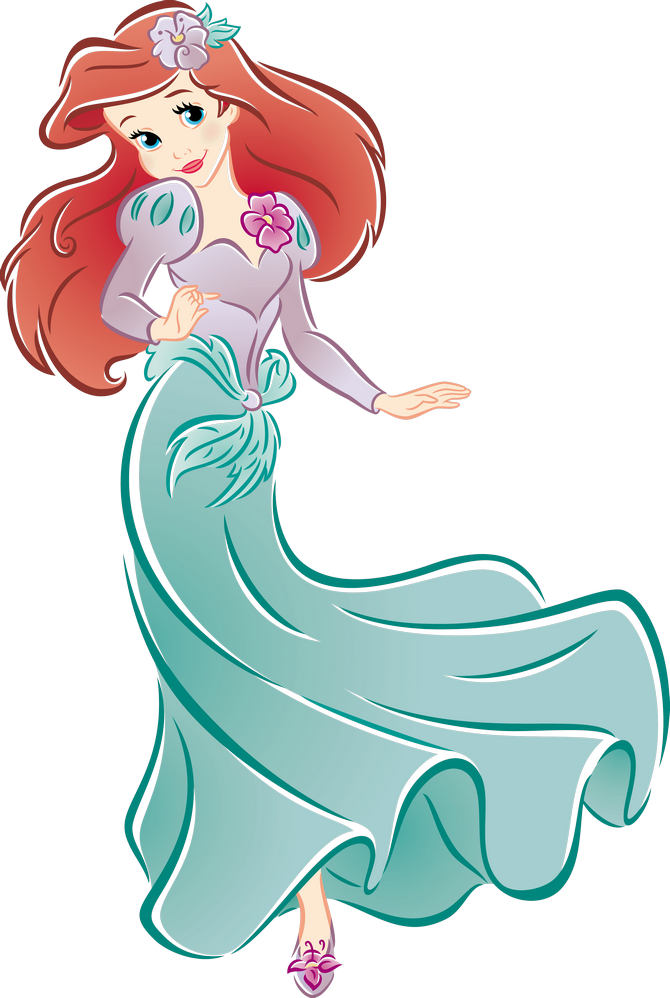 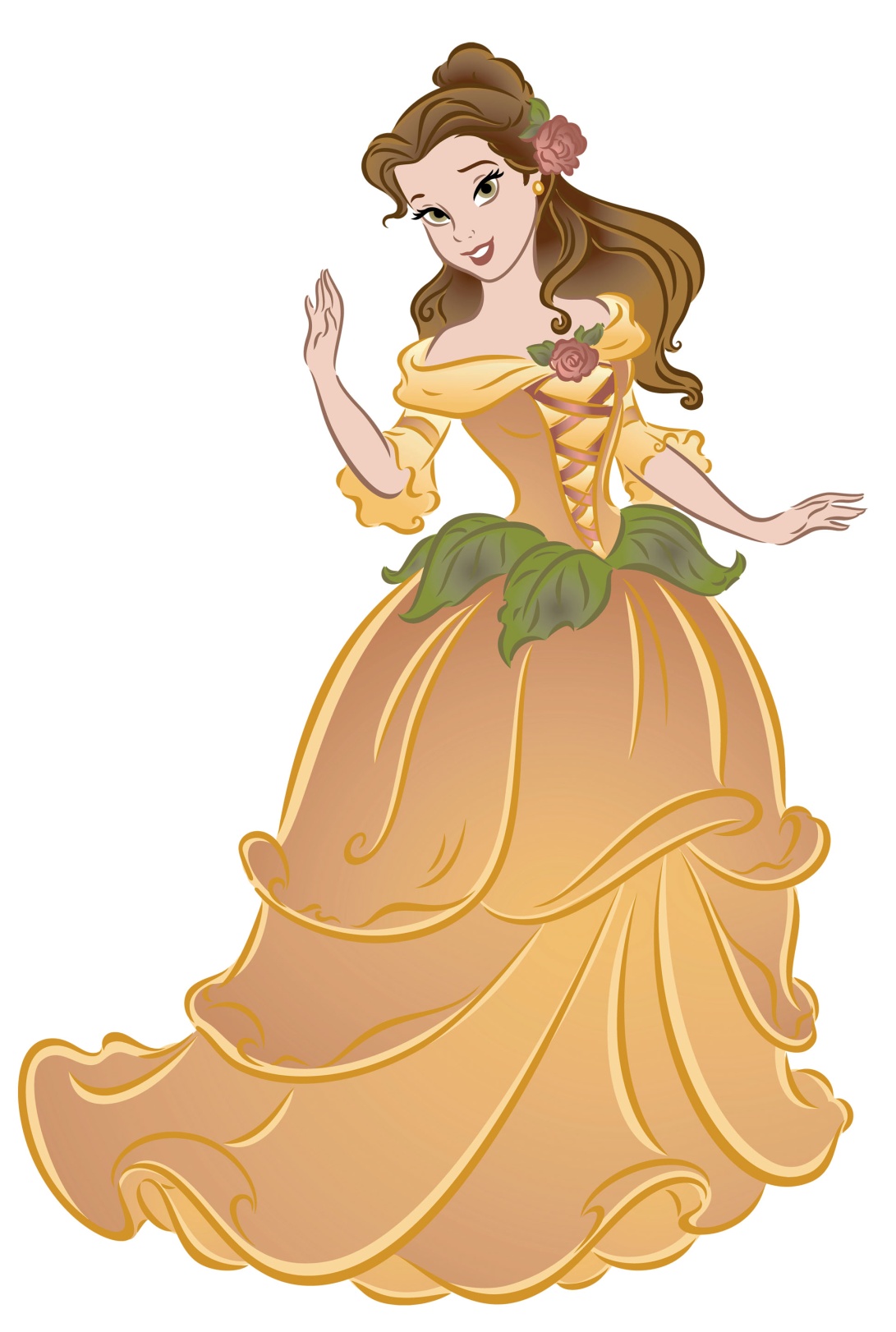 Тема: «Причастие и деепричастие. Подготовка по орфографии и пунктуации»
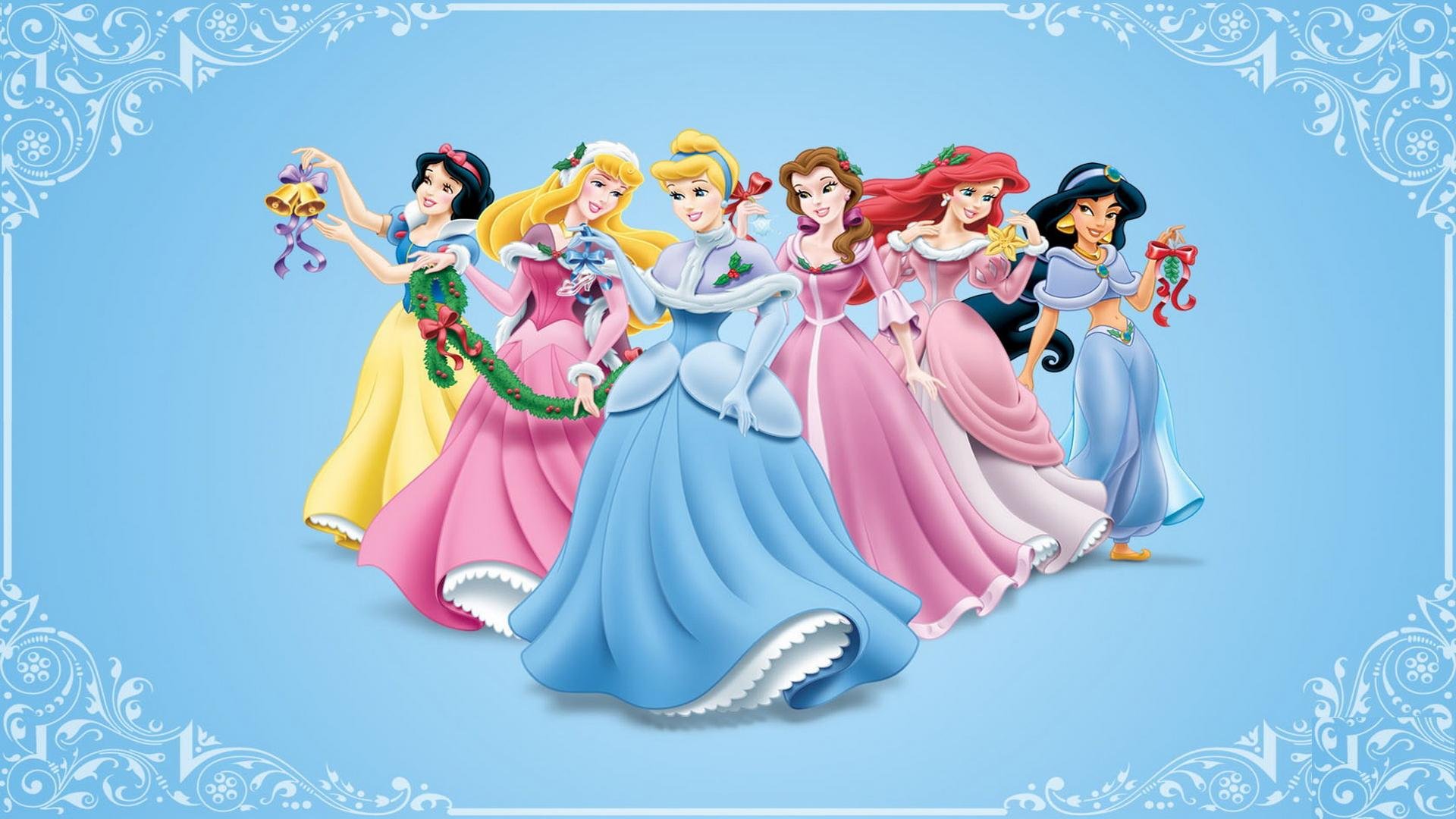 ГЛАГОЛ
причастие
П.п. Вид, время, возвратность    
действительное                             сострадательное
Н.п. число, род, падеж
определение
деепричастие
Вид



Неизменяемость
обстоятельство
1. Принцесса Причастие получившая прекрасное воспитание и образование играла на пианино пела и танцевала.
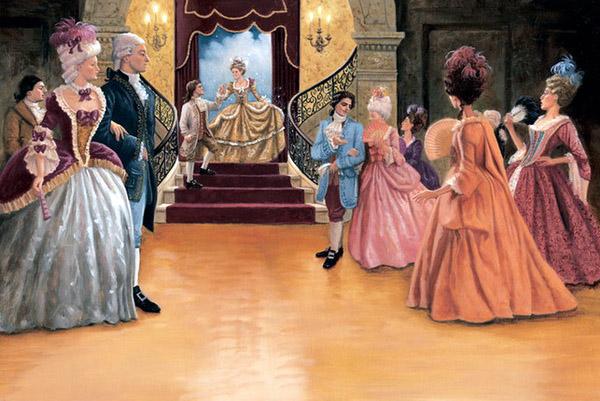 2.  Принцесса Деепричастие  предпочитая иногда побыть одна, убегала в сад и сидела там  уединившись.
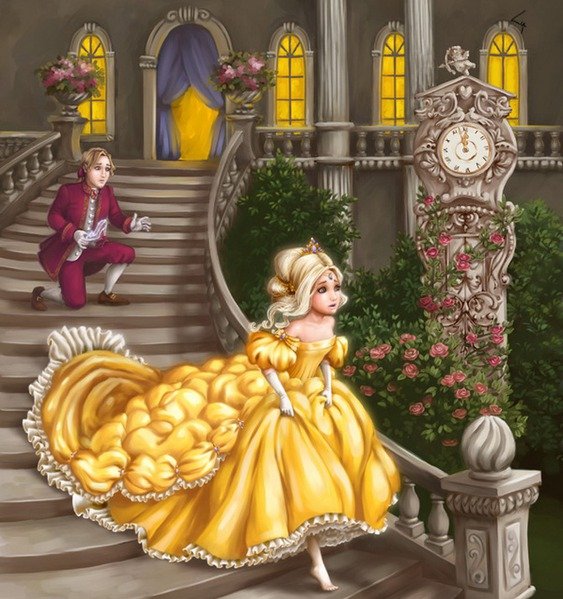 1. Принцесса Причастие, получившая (3) прекрасное воспитание и образование, играла на пианино, пела и танцевала.


2. Принцесса Деепричастие,  предпочитая иногда побыть одна, убегала в сад и сидела, уединившись(3).
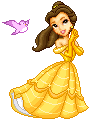 1.Получившая(какая?)- причастие, обозначает признак по действию;
2. От глагола получить + 
-ВШ-
3. Н.ф. получивший
4. П.п.: действ., пр.вр., сов.в. 
5. Н.п.. ед.ч., ж.р. И.п
6. Получившая (какая?) – в предложении является определением.
1. Уединившись (как?)– деепричастие, обозначает добавочное действие;
2. От глагола уединиться + -ВШИ-;
3. П.п.: несов.в., возвр., неизм.
4. Уединившись (как?) -  в предложении является обстоятельством.
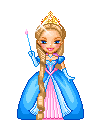 Вставьте в прилагательные и причастияН или НН
У затопленных причалов, выстроившись вереницей, стояли просмолённые рыбацкие челны, на которых высились связанные невода, плетёные корзинки, длинные шесты, вёсла с отполированными рукоятками, жестяные вёдра, дубовые бочонки, окованные обручами, для пресной воды- всё, что может понадобиться во время лова.
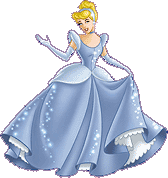 НЕ слитно


Ненаписанное письмо,
нерешённая задача
НЕ раздельно

упражнение не выполнено,
не  сломанная, а срезанная ветка,
не  отправленное вовремя письмо,
не понял,
не терпел,
не   зная,
не  сделав,
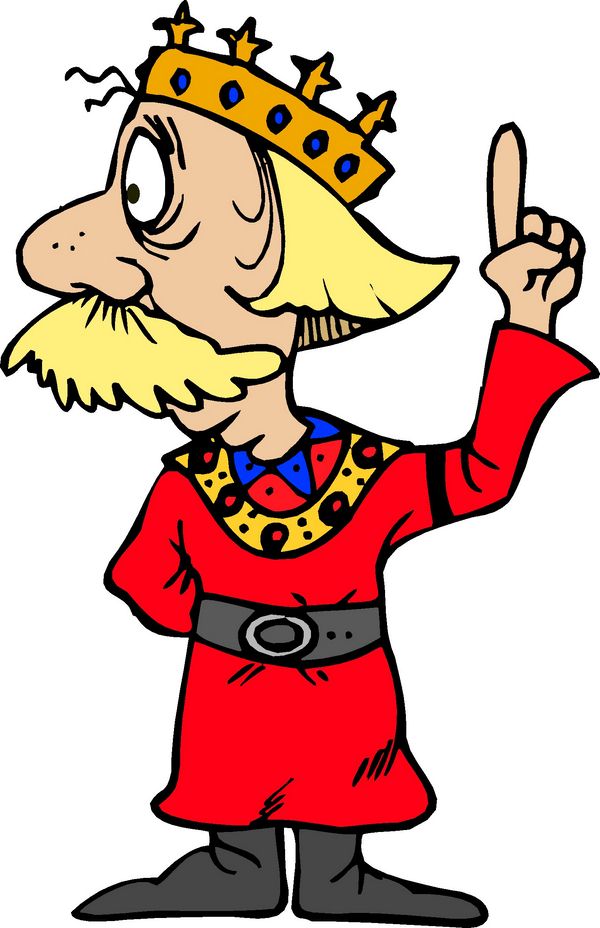 Не имея терпения, 
ничему не научишься!